Англія: від завоюваня до парламенту
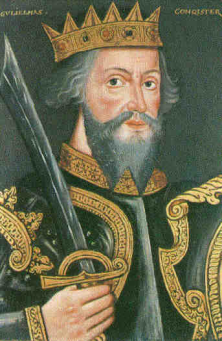 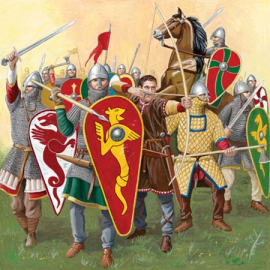 Військо Вільгельма
Вільгельм Завойовник
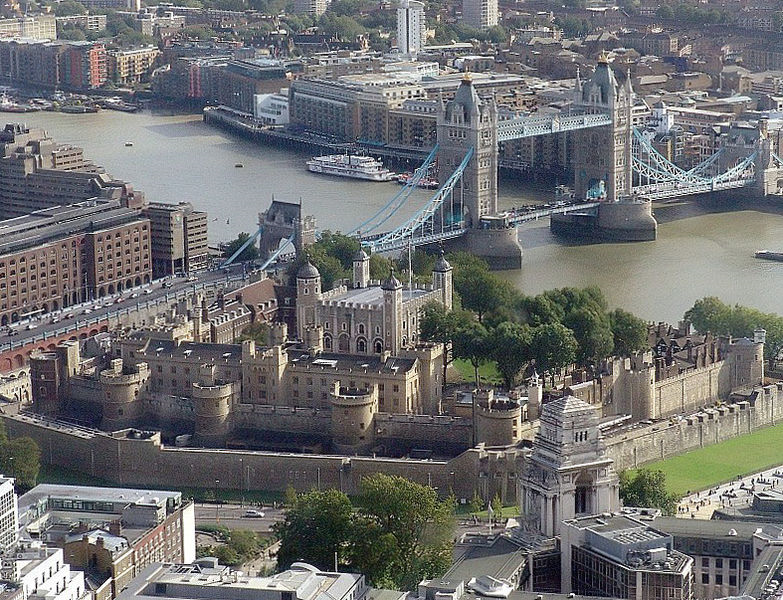 Тауер-резиденція Вільгельма Завойовника
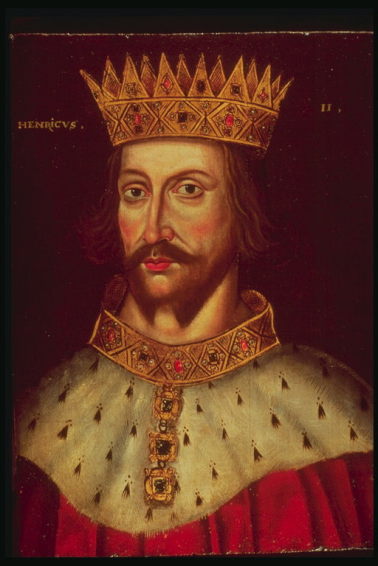 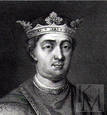 Генріх ІІ Плантагенет
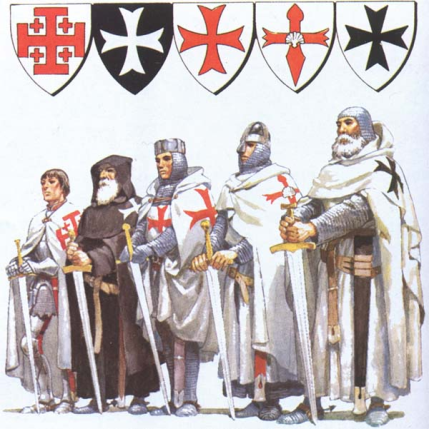 1) Які обов’язки мали рицарі, що володіли феодом?2) Що рицарі мали на озброєнні?3) Яким чином відбувалася присяга на вірність володарю-королю?
Зміст реформ Генріха II Плантагенета Судова реформа - запровадження королівських судів та суду присяжних. Військова реформа - лицарі могли не брати участь у поході в разі сплати «щитових грошей» - особливого внеску, на який наймалося військо.  Адміністративна реформа - на місцях була посилена влада шерифів - королівських урядовців, що керували графствами. Шериф збирав податки з населення, переслідував порушників, командував ополченням.
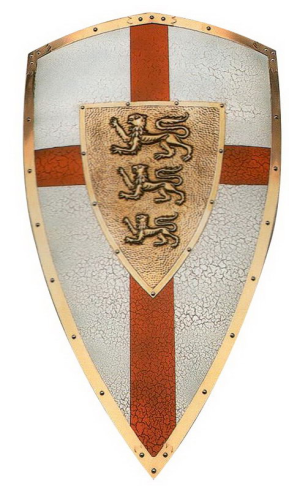 Ричард Левове серце
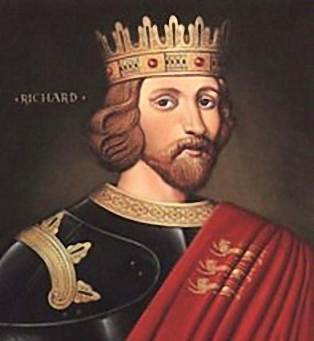 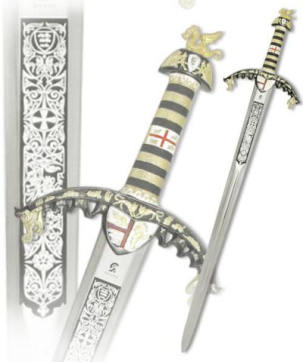 Щит та меч Ричарда
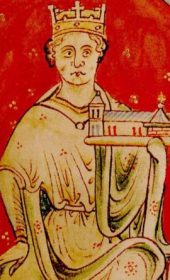 Іоанн Безземельний
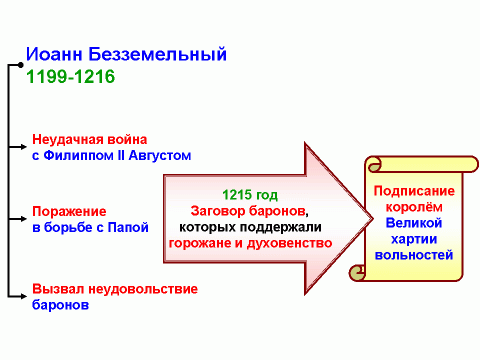 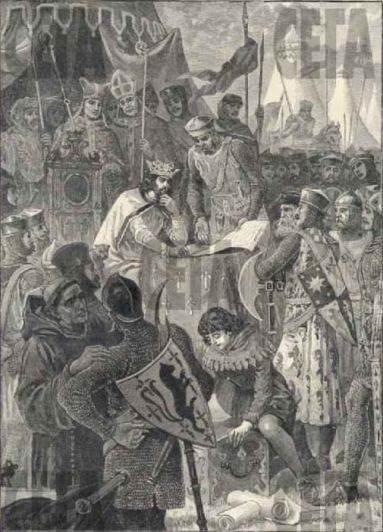 Іоанн Безземельний підписує “Велику Хартію вольностей”
1) Які права отримувала церква згідно з Хартією вольностей?
2) Які права отримали міста й купці?
3) Як мав вчинити король, щоб затвердити нові податки?
4) Яке положення з Хартії вольностей, на ваш погляд, є одним з найважливіших?
“Велика Хартія вольностей”
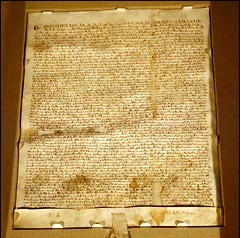 Тестові завдання1. Назвіть територію Франції, що була володіннями англійського короля.а) Аквітанія;б) Шампань;в) Бургундія.2. Сучасником та учасником третього хрестового походу був:а) Вільгельм Завойовник;б) Генріх II Плантагенет;в) Ричард Левове Серце.3. Як звали норманського герцога, який став королем Англії?а) Вільгельм Завойовник;б) Генріх II Плантагенет;в) Ричард Левове Серце.
4. «Велику хартію вольностей» та діяльність парламенту об’єднують:а) боротьба з Папою Римським;б) обмеження влади короля;в) надання самоврядування містам.5. «Щитові гроші» - це:а) податок на утримання найманої армії;	б) податок на утримання шерифів;в) податок на утримання фортець.	6. Відновіть відповідність:а) ухвалення «Великої хартії вольностей»;б) норманське завоювання Англії;в) скликання першого парламенту;г) реформи Генріха II Плантагенета.